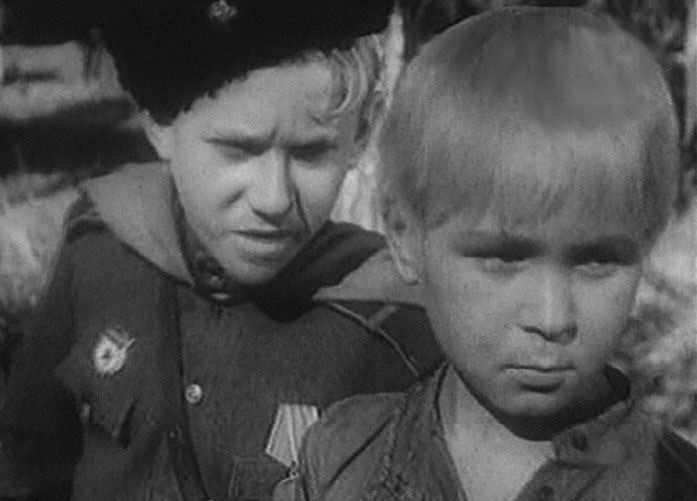 Дети – герои Великой Отечественной войны
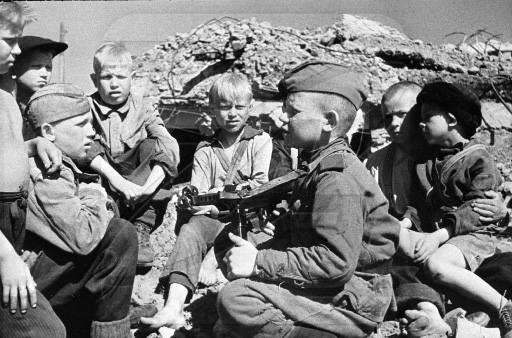 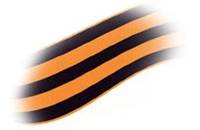 Марат Казей
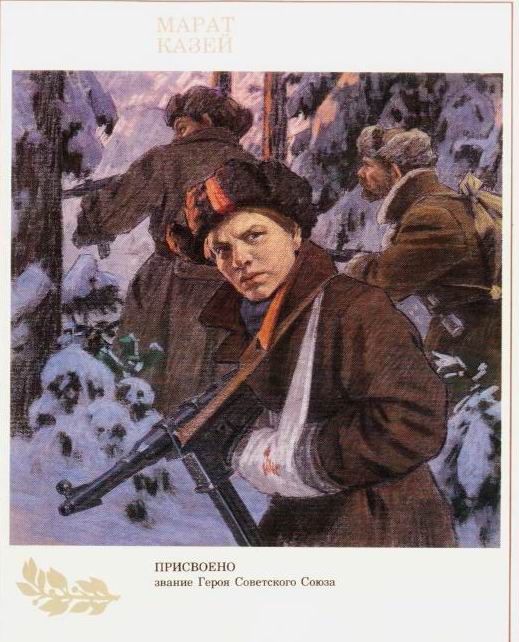 Зина Портнова
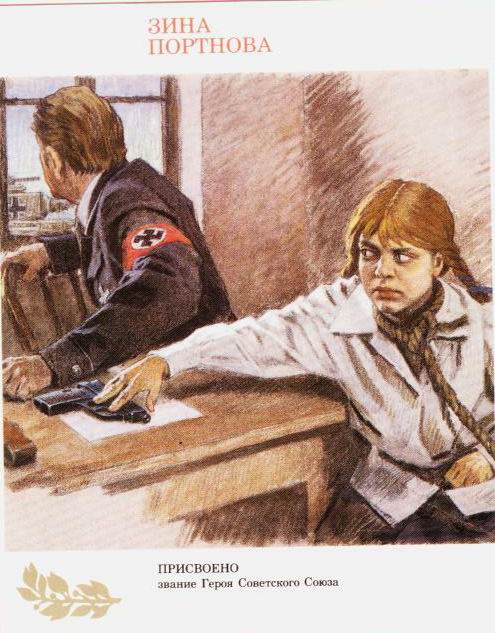 Леня Голиков
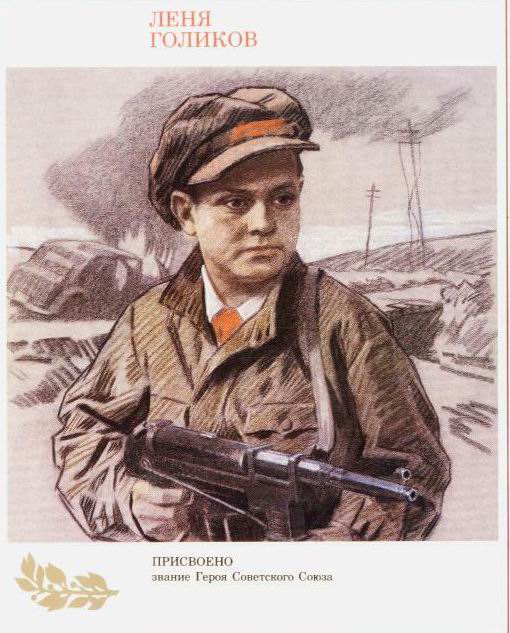 Валя Котик
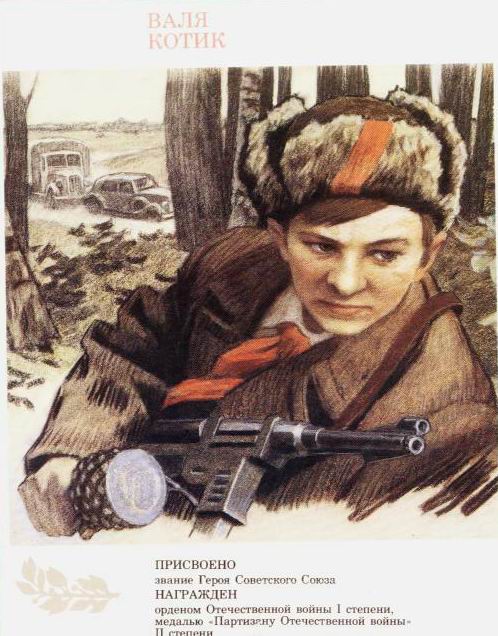 Володя Казначеев
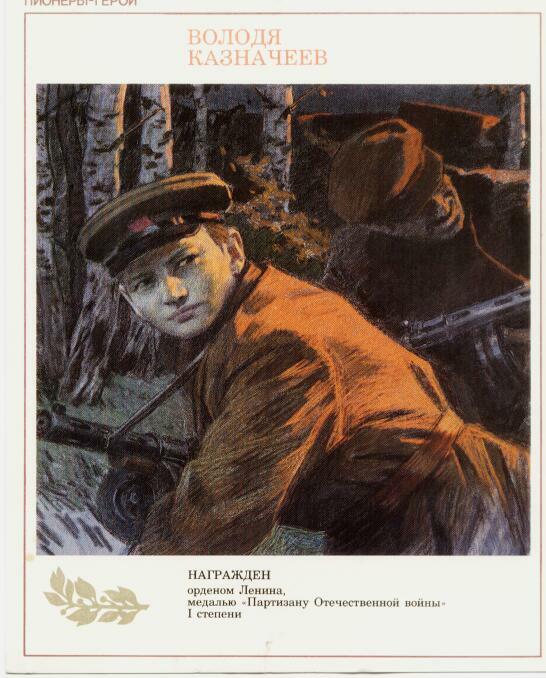 Валя Зенкина
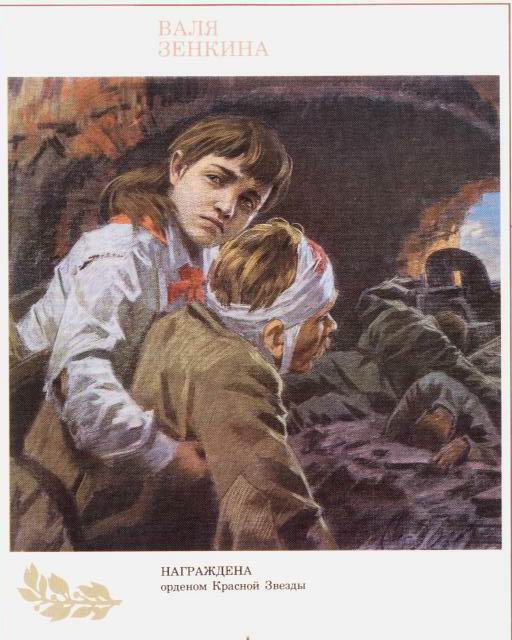 Аркадий Каманин
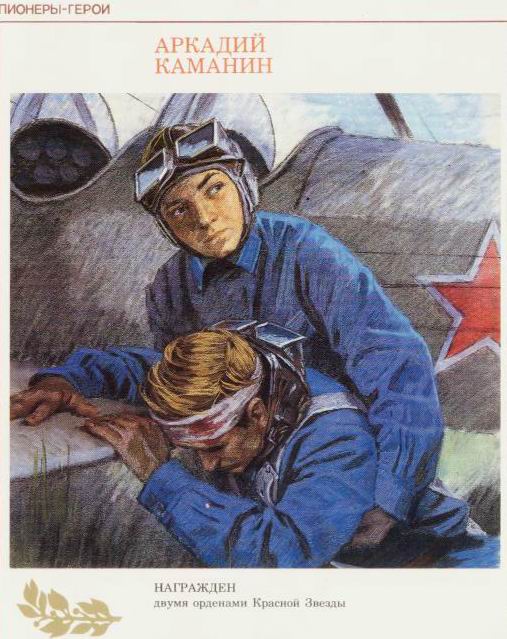 Таня Савичева
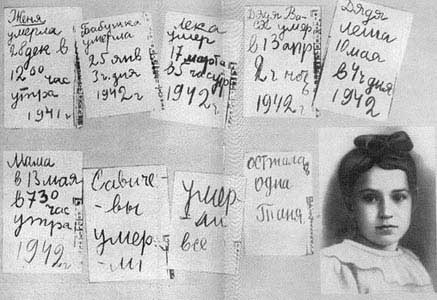 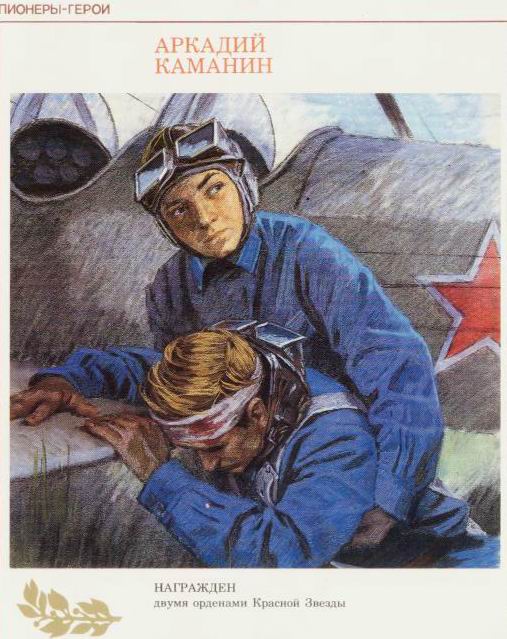 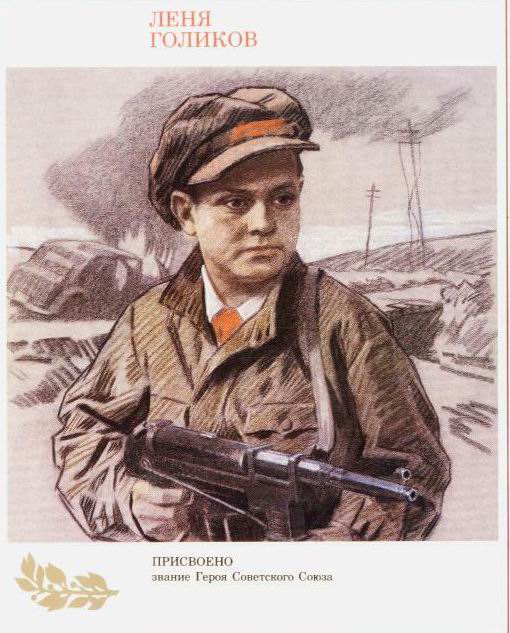 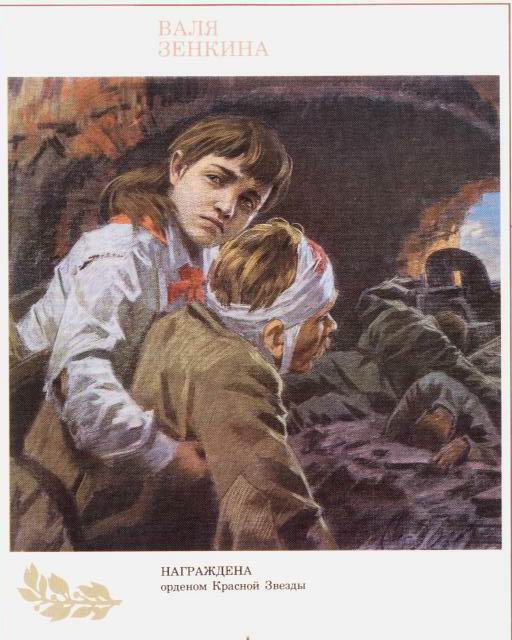 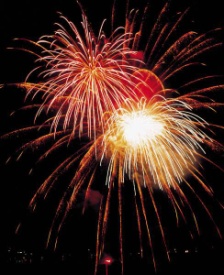 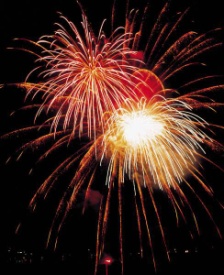 1
2
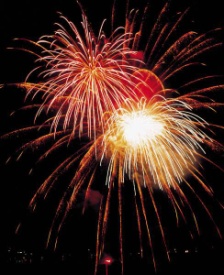 3
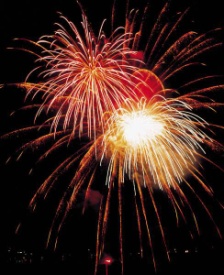 4
Аркадий Каманин       Леня Голиков            Валя Зенкина
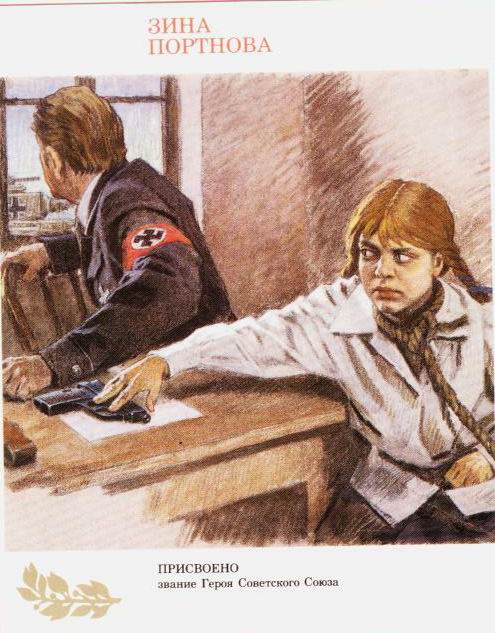 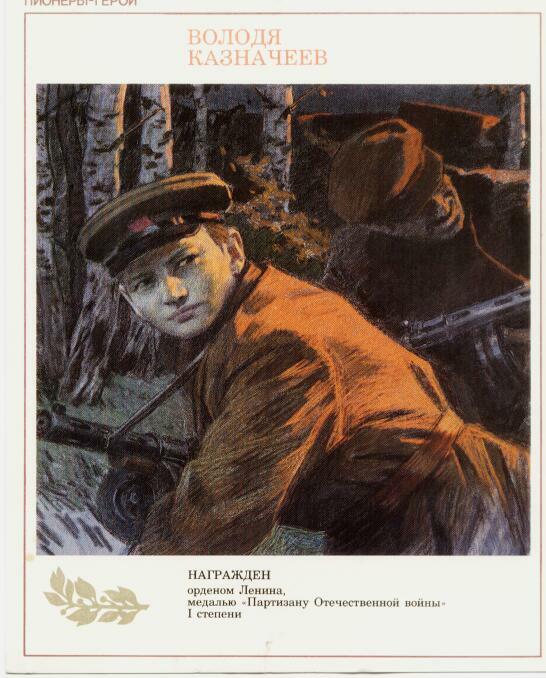 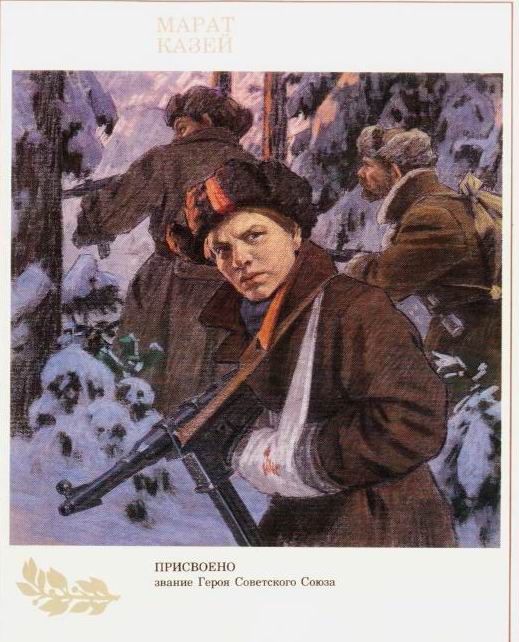 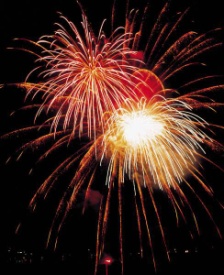 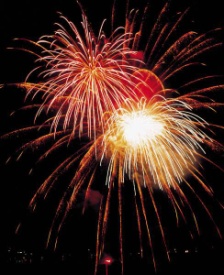 6
5
Зина Портнова       Володя Казначеев        Марат Казей
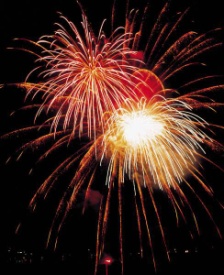 7
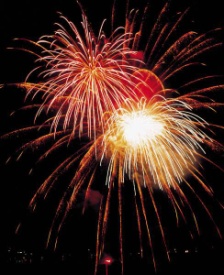 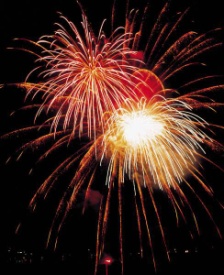 8
9
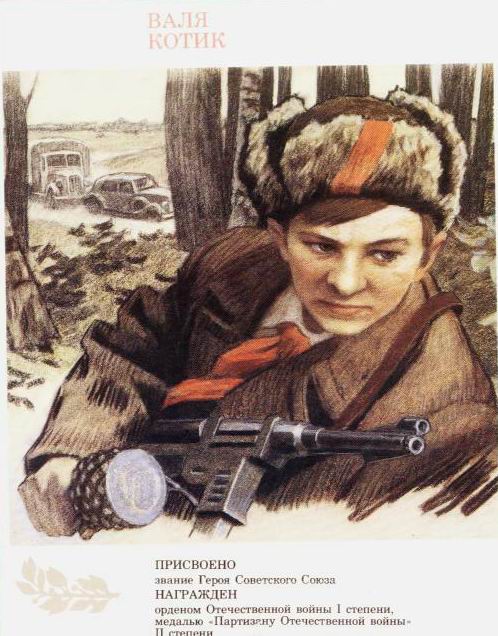 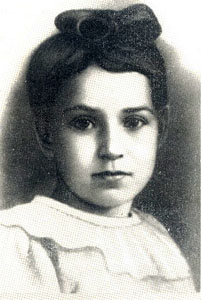 Валя Котик
Таня Савичева
Назовите имена четырех пионеров-героев, удостоенных звания Героя  Советского Союза.
Марат Казей, Валя Котик, 
Зина Портнова и Леня Голиков
Кого из пионеров-героев  фашисты заставили пробраться  в Брестскую крепость, чтобы передать её защитникам требование сдаться в плен? Этот пионер остался там помогать нашим бойцам, сообщив ценную информацию о враге.
Валя Зенкина
Назовите имя пионера-героя, сумевшего стать военным лётчиком и награждённого двумя орденами Красной Звезды за участие в бою и спасение жизни Советского летчика.
Аркадий Каманин
Этот пионер награжден орденом Ленина и медалью "Партизану Отечественной войны" 1 степени. 
  Вместе со взрослыми он пустил под откос 8 вражеских эшелонов.
Володя Казначеев
На счету этого пионера-героя 6 вражеских эшелонов, взорванных на пути к фронту. Им убит гитлеровский офицер, возглавлявший карательную операцию. Этот пионер-герой удостоен звания героя Советского Союза посмертно.
Валя Котик
Попав в плен, эта пионерка во время допроса застрелила двух гитлеровских офицеров и была впоследствии зверски замучена фашистами. За стойкость и героизм девочка посмертно отмечена высшим званием  - Герой Советского Союза.
Зина Портнова
Назовите пионера-героя, разведчика в штабе партизанской бригады на белорусской земле, погибшего в бою. Он взорвал врагов и себя последней гранатой. 
    За мужество и героизм посмертно удостоен звания Героя Советского Союза.
Марат Казей
Этот пионер-партизан сумел убить вражеского генерала и добыть ценные сведения о враге. Также посмертно удостоен звания Героя Советского Союза.
Леня Голиков
Эта девочка не ходила в разведку, не взрывала вражеские эшелоны, но её подвиг не менее значим.  Она написала блокадную историю своей семьи. 
   Сколько коротких записей сделала девочка? О чем они?
Таня Савичева
Всё помнится, ничто не позабыто,
Всё помнится, никто не позабыт,
И днём, и ночью в чаше из гранита
Святое пламя трепетно горит.